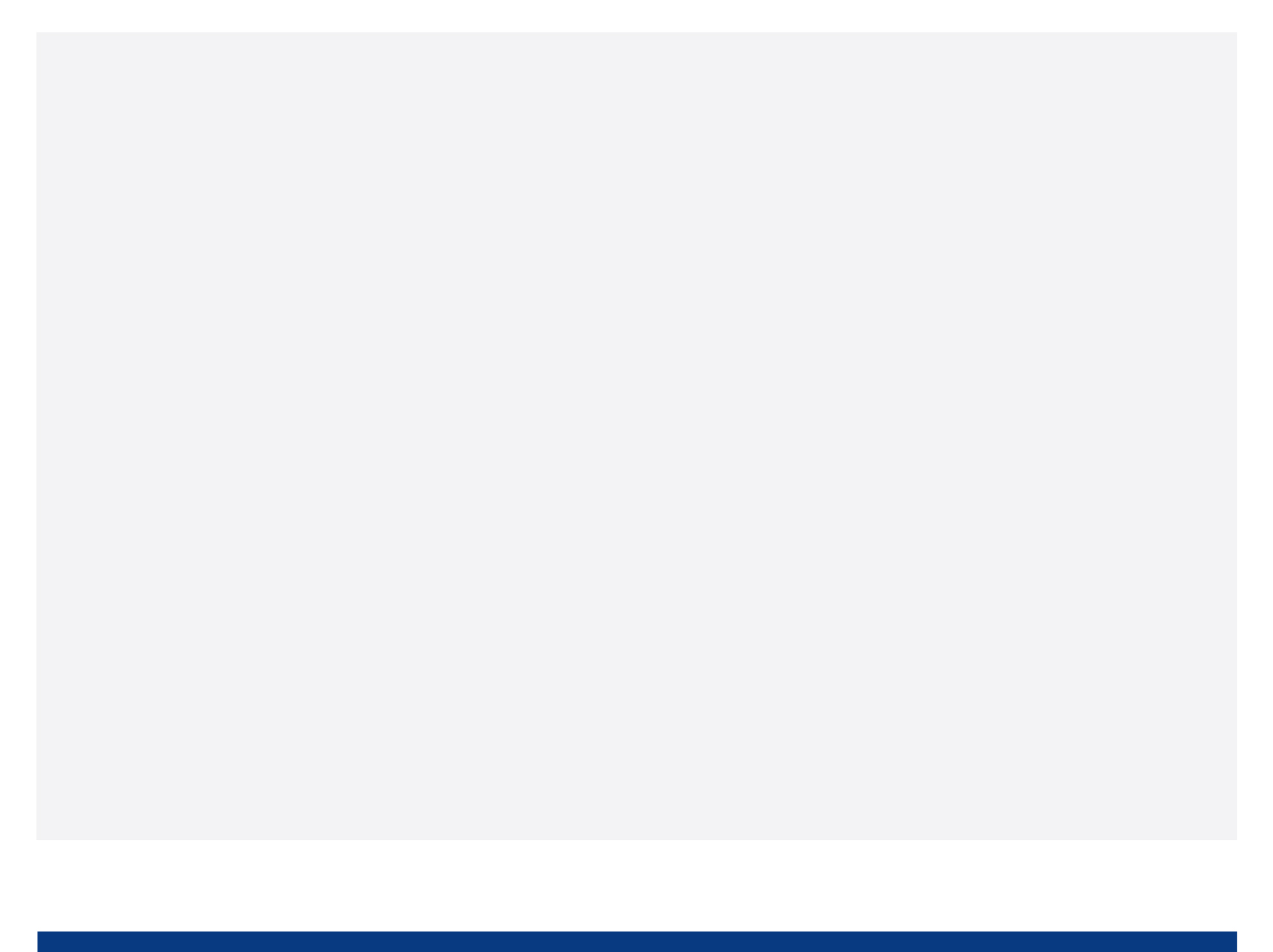 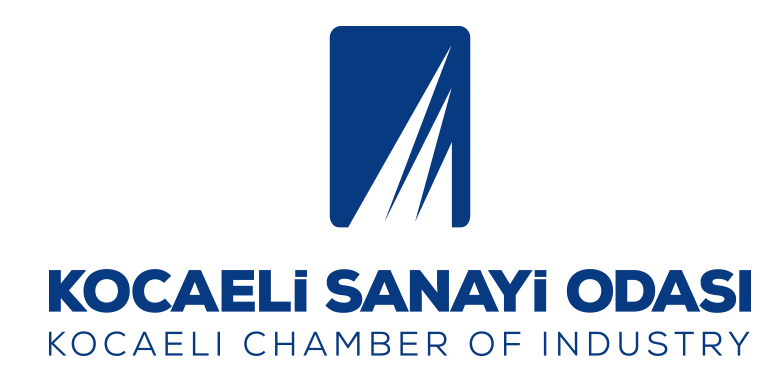 KOBİ Komisyonu
Abant Müşterek Meslek Komitesi Toplantısı
22 Kasım 2014
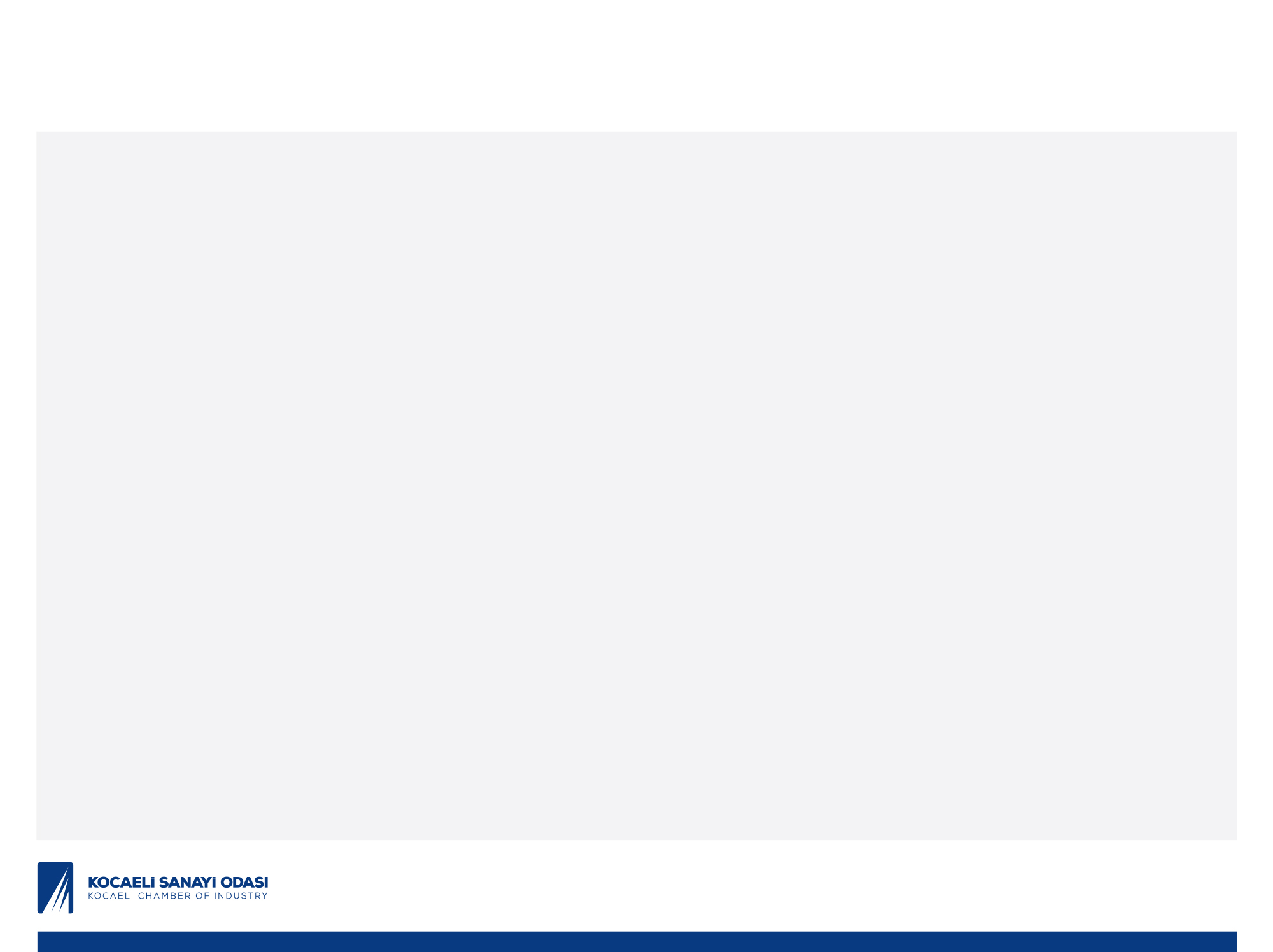 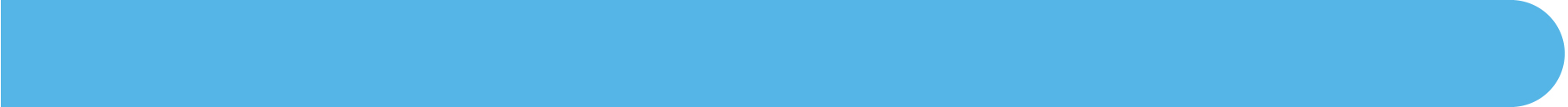 Komisyon Üyeleri
BAŞKAN
Sedat AÇILDI / Çemsan Çelik Konstrüksiyon Makine İmalat A.Ş.

ÜYELER
Metin AKTÜRK / Form Makine San. ve Tic. A.Ş.
H. Sacit ERTUĞ / Ertuğ Reklam San ve Tic. A.Ş.
Oktay KABASAKAL / Apel Orman Ürünleri Paz. San. Ve Tic. Ltd. Şti.
Tekin URHAN / Kriyojenik Basınçlı Kaplar Endüstriyel Tesisler Oto. Sist.
Orhan SARISÜLEYMAN / Sar Cam San. Turizm İnş. Taah. Ve Tic. Ltd. Şti.
Muzaffer DİKEÇ /Vanasan Vana, Fittings ve Dövme San ve Tic A.Ş.
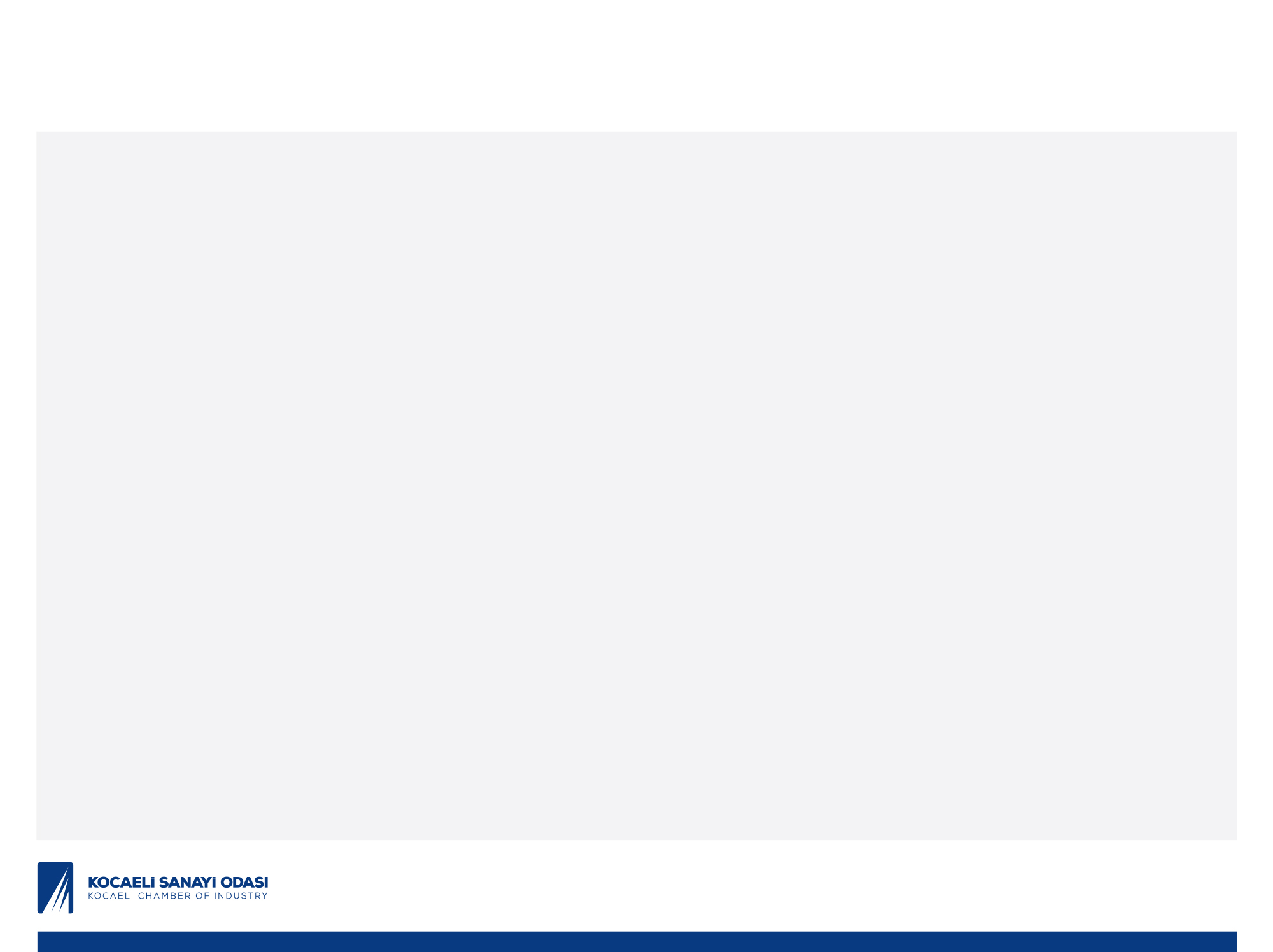 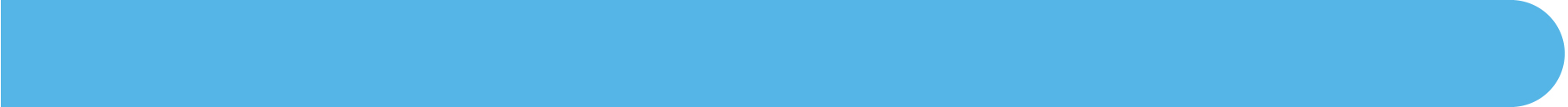 Toplantılarımız
I. Toplantı		31 Temmuz 2013
II. Toplantı	11 Eylül 2013
III. Toplantı	13 Kasım 2013
IV. Toplantı	11 Aralık 2013
V. Toplantı	14 Ocak 2014
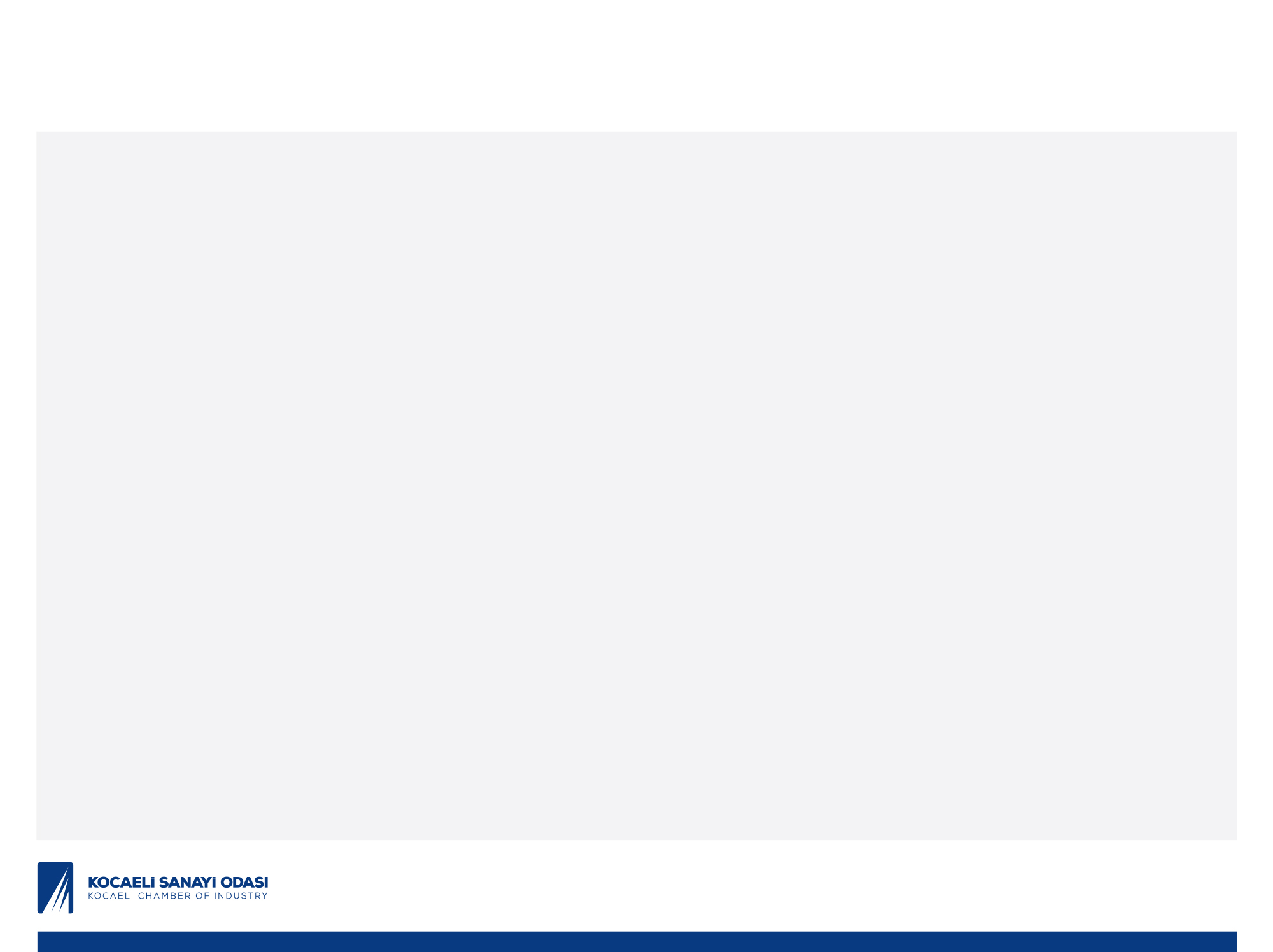 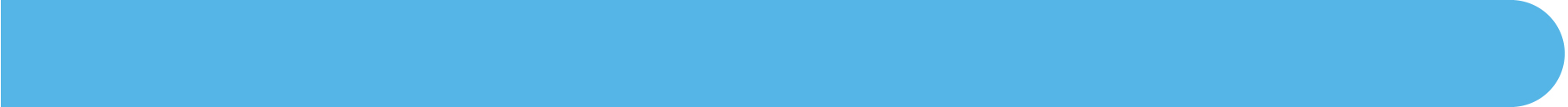 Sorunlu Alan - 1: NİTELİKLİ ELEMAN SIKINTISI
KOBİ’lerde aile üyelerinin dışında (!) nitelikli eleman bulunamaması

Eğitimde Yapısal Düzenlemeler
*Sektör ihtiyaçları analiz edildikten sonra mesleki eğitim kurslarının açılması gerekir.
*Sanat okullarının daha aktif hale getirilmesi ve ön plana çıkarılması gerekir. Eğitimlerine devam edemeyeceklerin uygulamalı sanat okullarına yönlendirilmelidir.
*Meslek edinme kurslarının daha aktif hale ve cazip hale getirilmesi gerekir. Gerek ücret, gerek adet, alt limit sınırları revize edilmelidir.
*Meslek Okullarında uygulamalı eğitim programına daha fazla önem verilmelidir.  

KSO Meslek Lisesinin Kurulması
*Sanayinin ihtiyaç duyduğu ara elemanların yetiştirilmesi
*Uygulamalı eğitim
*Sanayinin ihtiyaç duyduğu meslek kurslarının açılması
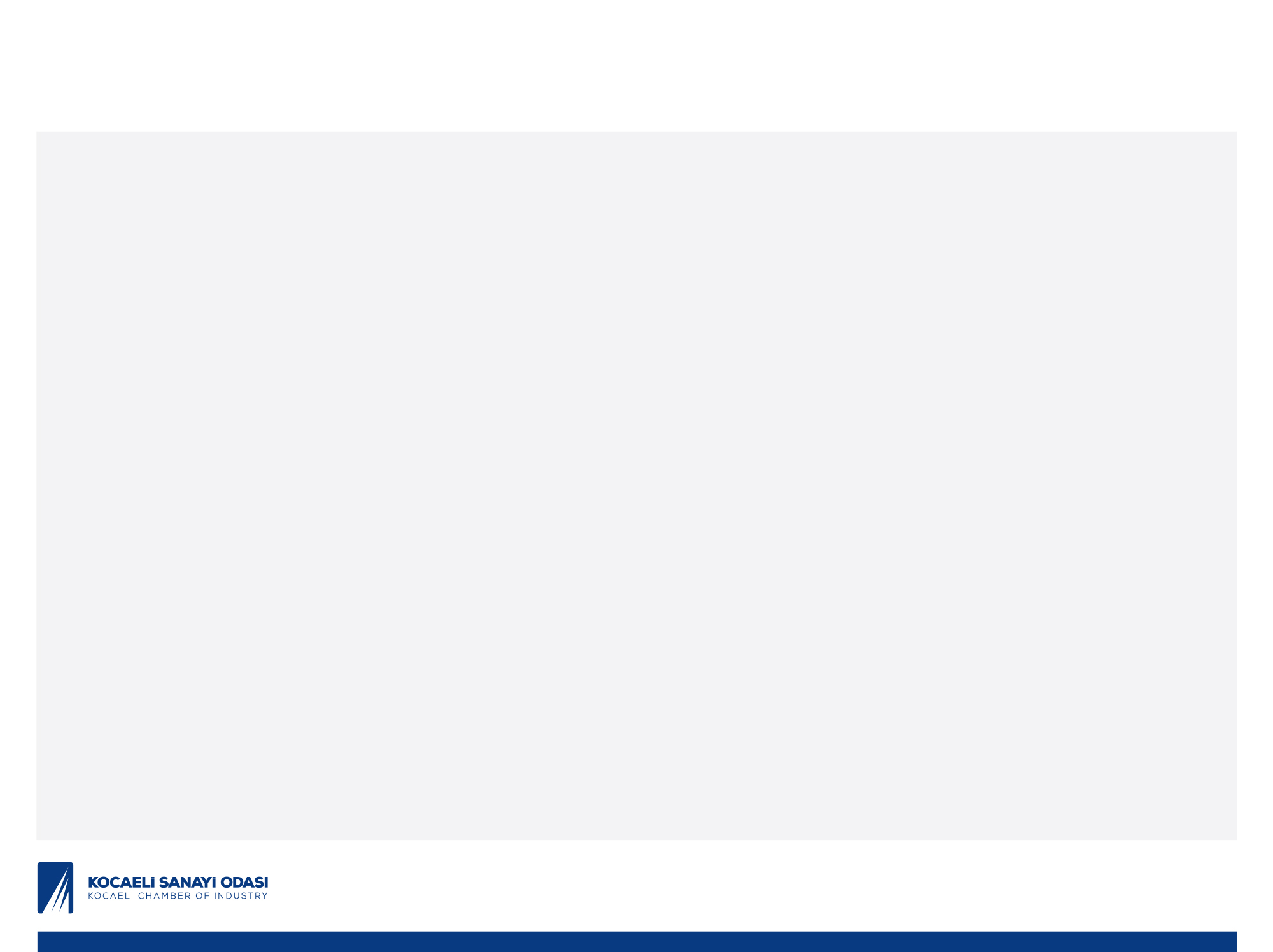 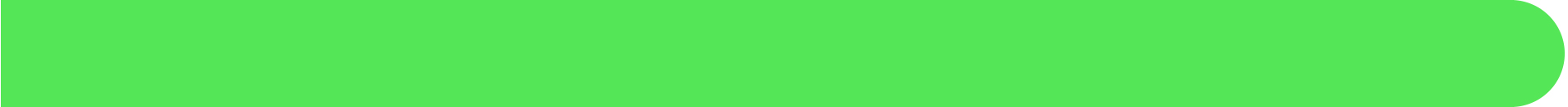 Sorunlu Alan - 2: KOBİ DESTEK BİRİMİ KURULMASI
KSO KOBİ Destek Biriminin Faaliyet Konuları:

Eğitim, Seminer ve Toplantı Organizasyonları
*KOBİ Haftası etkinliklerini sistematik olarak düzenlenmesi

Desteklerden Faydalanma
*TÜBİTAK, KOSGEB ve benzeri desteklerde danışmanlık
*Destek ve Kredilerden KOBİ’lerin faydalanmasını sağlama çalışmalarının yapılması

Ortak Satın Alma Faaliyetleri

Yurt dışına açılım ve eşleştirme faaliyetlerine katılım

Yasal Düzenlemelerde Hukuki Destek Verilmesi
*Borçlar Kanunu çerçevesinde iş sözleşmelerinde dikkate alınması gereken hususlar
*Banka kredilerine başvuruda dikkat edilmesi gereken hususlar
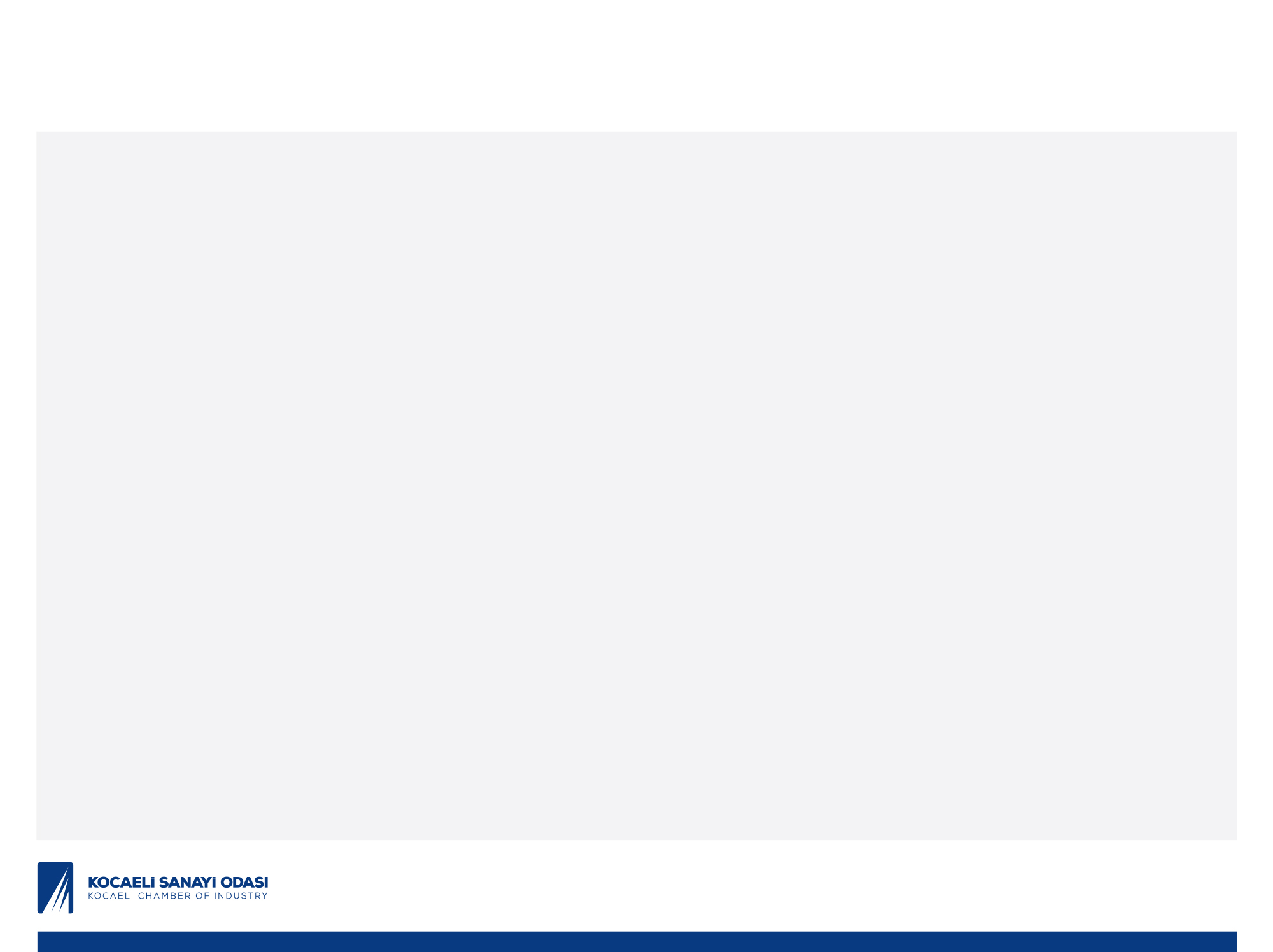 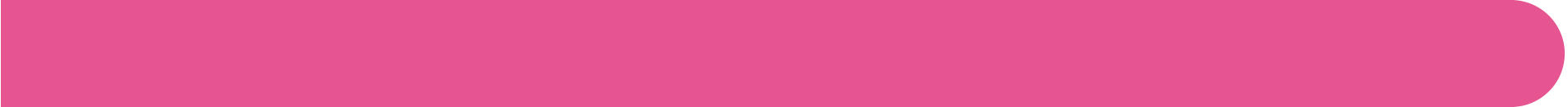 Sorunlu Alan - 3: KOBİ’LERİ ULUSLARARASI TİCARETE YÖNLENDİRME
KOBİ’lerin Daha İhracatçı ve Aktif Hale Getirilmesi

KOBİ’lerin AR-GE ve patent çalışmaları sonunda elde ettikleri gelişmiş hizmet, ürün ve başarılarının ticari işleme ve ihracat getirisi haline döndürülmesi için KOBİ desteklerinin arttırılması gerekir. 

*Bilim Sanayi ve Teknoloji Bakanlığı’nın bu ay başında yürürlükten kaldırdığı %100 ödemeli fuar teşviklerinin devlet kuruluşlarınca uygulamaya tekrar geçirilmesi gerekmektedir.

*Turquality’den faydalanabilecek markalaşacak KOBİ firmaları Türkiye’deki ilk 500 firma içerisine girmesi çok zor, bu desteklerin KOBİ bütçesine uygun hale getirilmesi gerekmektedir.

*Hedef pazarlarda Ticaret Ateşilikleri’nde spesifik KOBİ mentör hizmetleri olmalıdır.